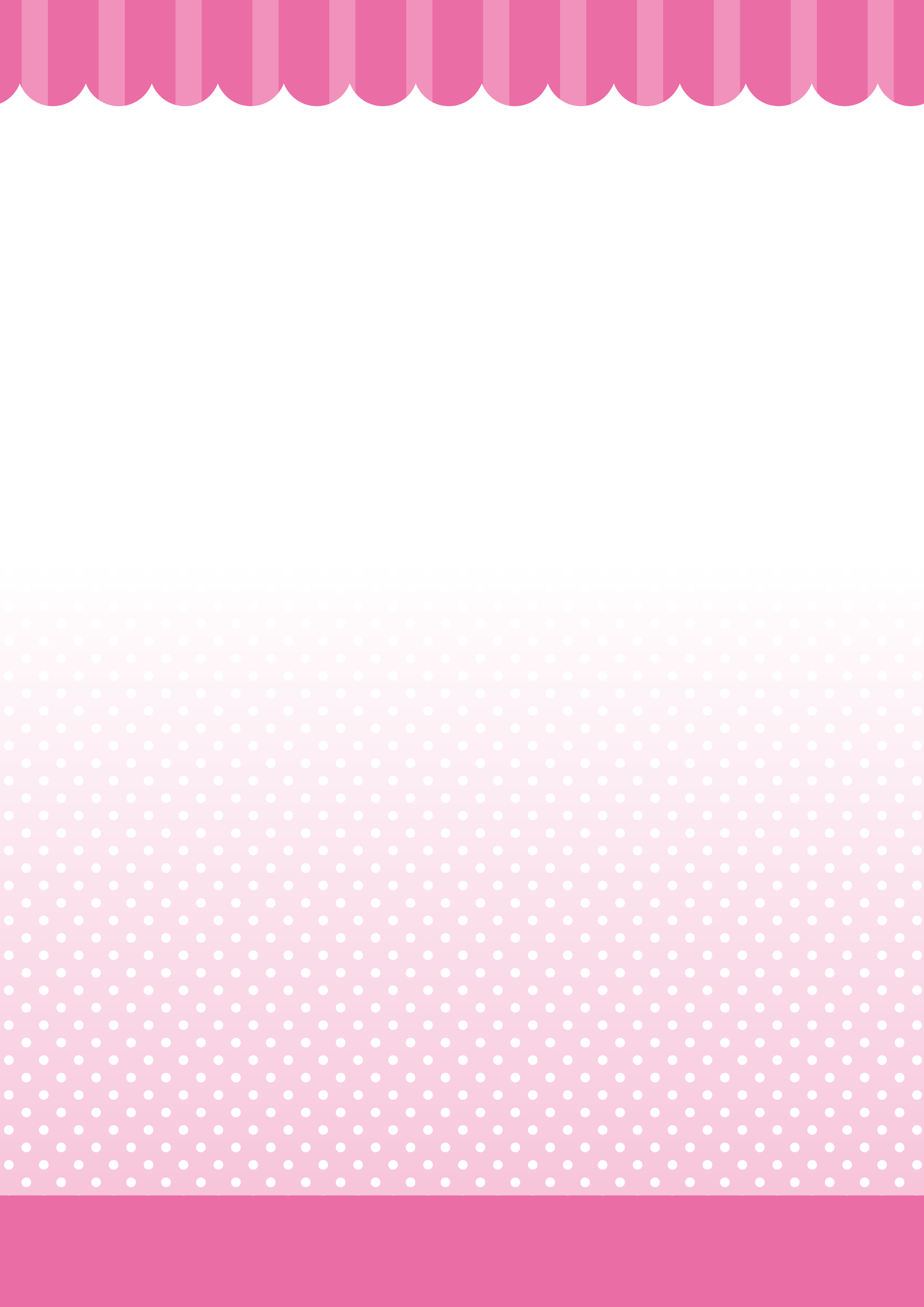 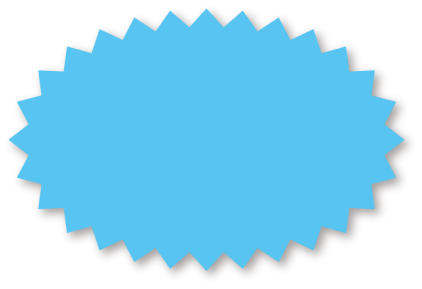 トリミング＆ホテル
11月・12月（年末年始）のご予約受付開始！
12月のご予約は、　　　　大変混雑いたします。ご予約はお早めに！
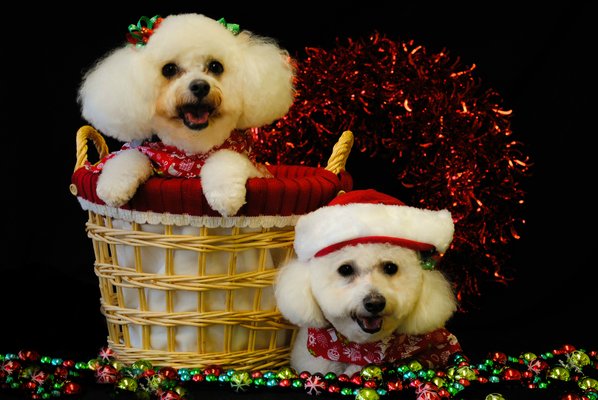 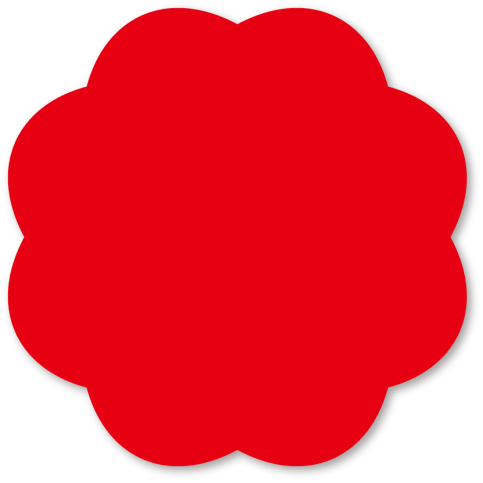 11月のキャンペーン 

●一時預かり利用のお客様限定● 500円プラスでお散歩サービス承ります
(※通常は一時預かりでのお散歩サービスは承っておりません。)

● １１月１１日は、ワンワンワンワンを記念して● 
当店をご利用下さったワンちゃん全員に500円引き+オヤツプレゼント

●11月1日～11月8日の期間限定●
ホテル宿泊ご利用のお客様期間限定！消費税の８%OFF!!
新規のお客様　　(宿泊・ﾄﾘﾐﾝｸﾞのみ)10％OFF